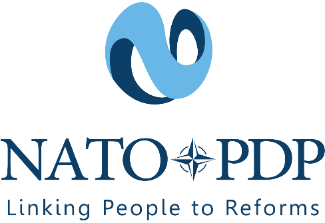 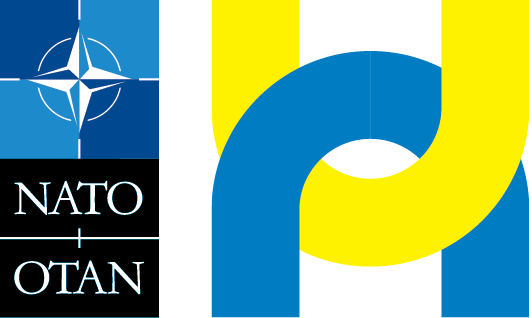 Критичне мислення:
Принципи та інструменти
Що таке критичне мислення  і навіщо воно потрібне
Модуль №1
Михайло Крікунов, Ph.D.
План на сьогодні:
Що таке критичне мислення (КМ) і навіщо воно потрібне?
Мислити критично - це як?
Що таке критичність, скептицизм, об'єктивність?
Плюси і мінуси критичного мислення
Доводи на користь критичного мислення 
Критичне мислення як елемент стратегічного планування
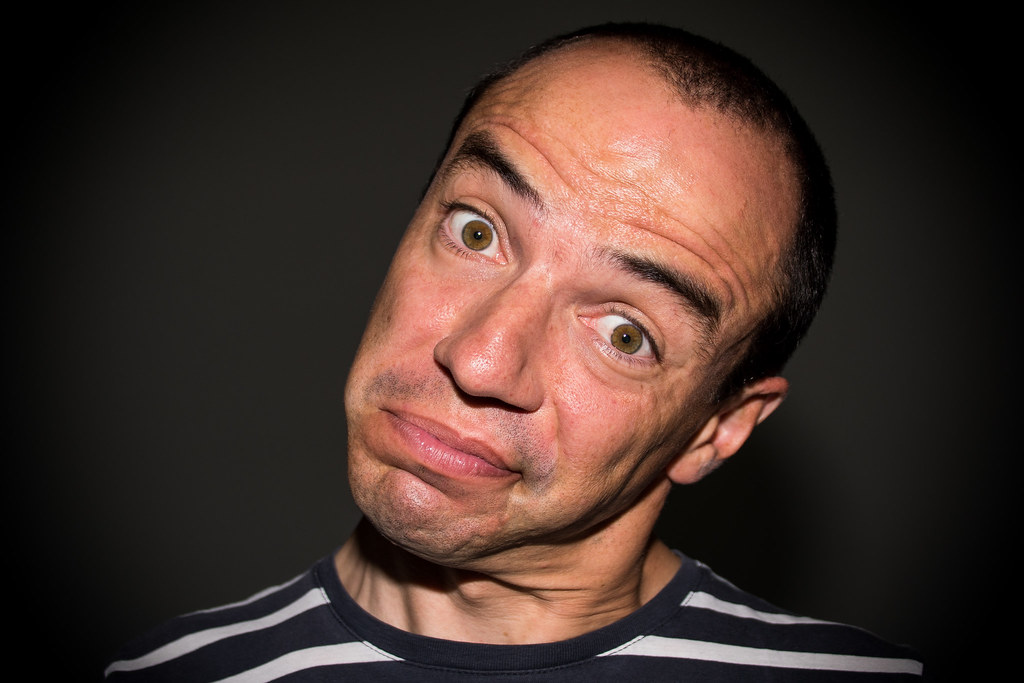 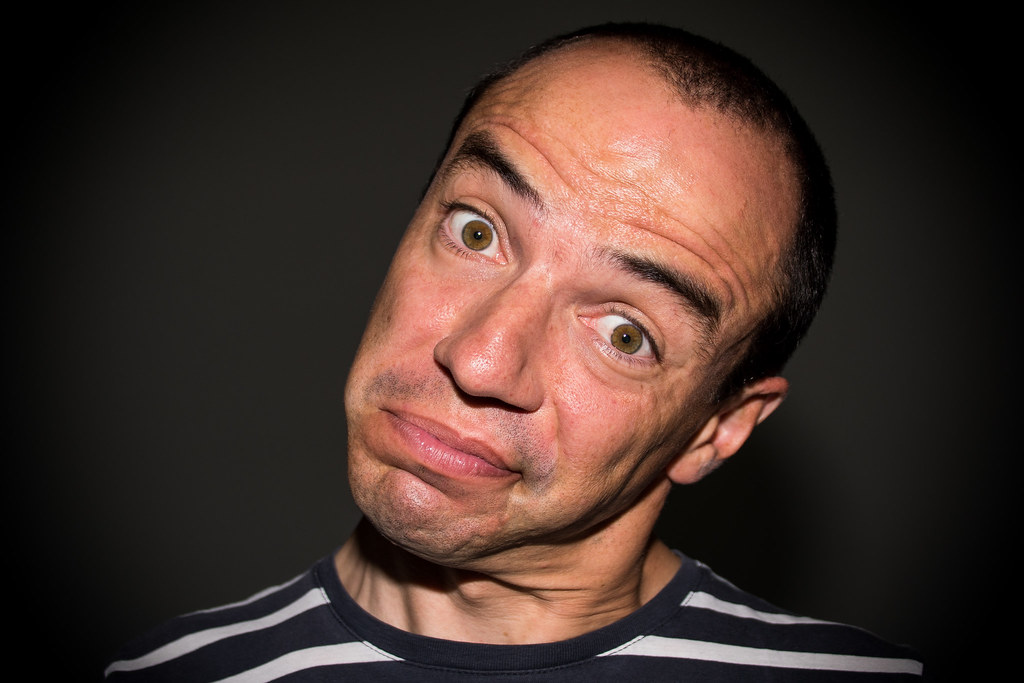 Що таке критичне мислення і навіщо воно потрібне?
Філософія
Якість та принцип
Процес
Чи потрібна нам критика, і що таке критика?
“The art of not being governed quite so much"
«Мистецтво не бути аж занадто керованим»
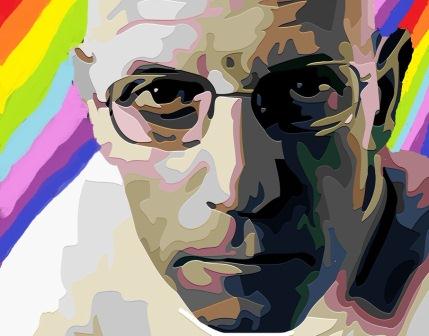 Критика - це захист свого «Я», це виклик, спосіб обмеження зовнішніх впливів, трансформація здатності керувати людиною, спосіб уникнути всього цього.
Мішель Фуко
Реальність?…
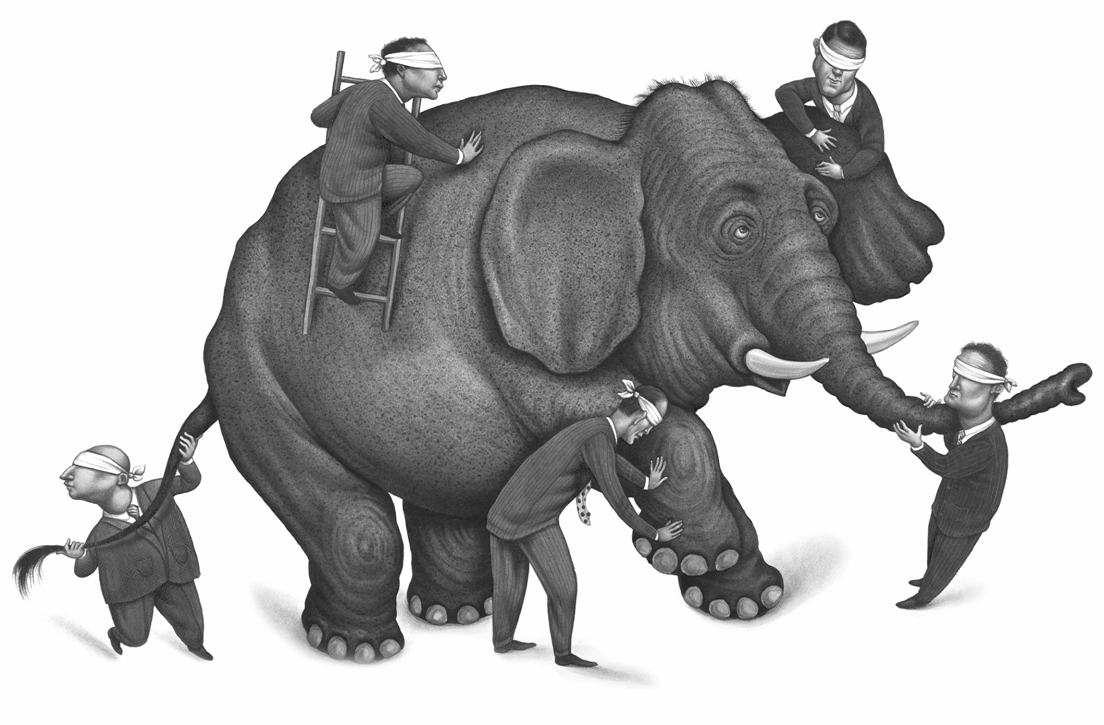 ПОСТ-ВСЕ!
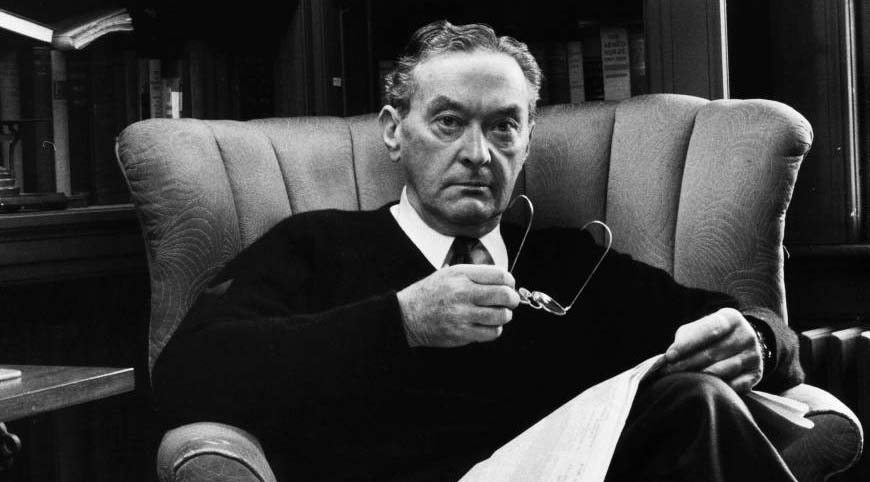 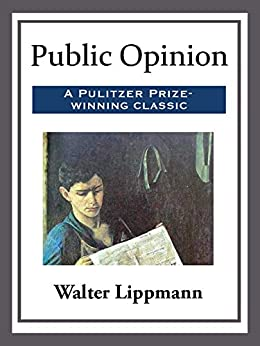 «Гіпотеза, яка здається мені найбільш плідною, полягає в тому, що новина і правда – не одне й теж саме, і їх варто чітко розрізняти».
Уолтер Ліппман, 1922
ЛІВО – ПРАВО?
Лібералізм/Популізм?
Демократія?
Держава?
Нація?
Постполітика
Стійкість
Зростання?
Результат?
Вартість?
Пост-прогрес
КМ – як принцип та якість
Критичне мислення - це здатність чітко та раціонально мислити, що робити, чи у що вірити. 
Воно включає здатність займатися рефлексивним та самостійним мисленням. ... розмірковувати над обґрунтуванням власних переконань та цінностей
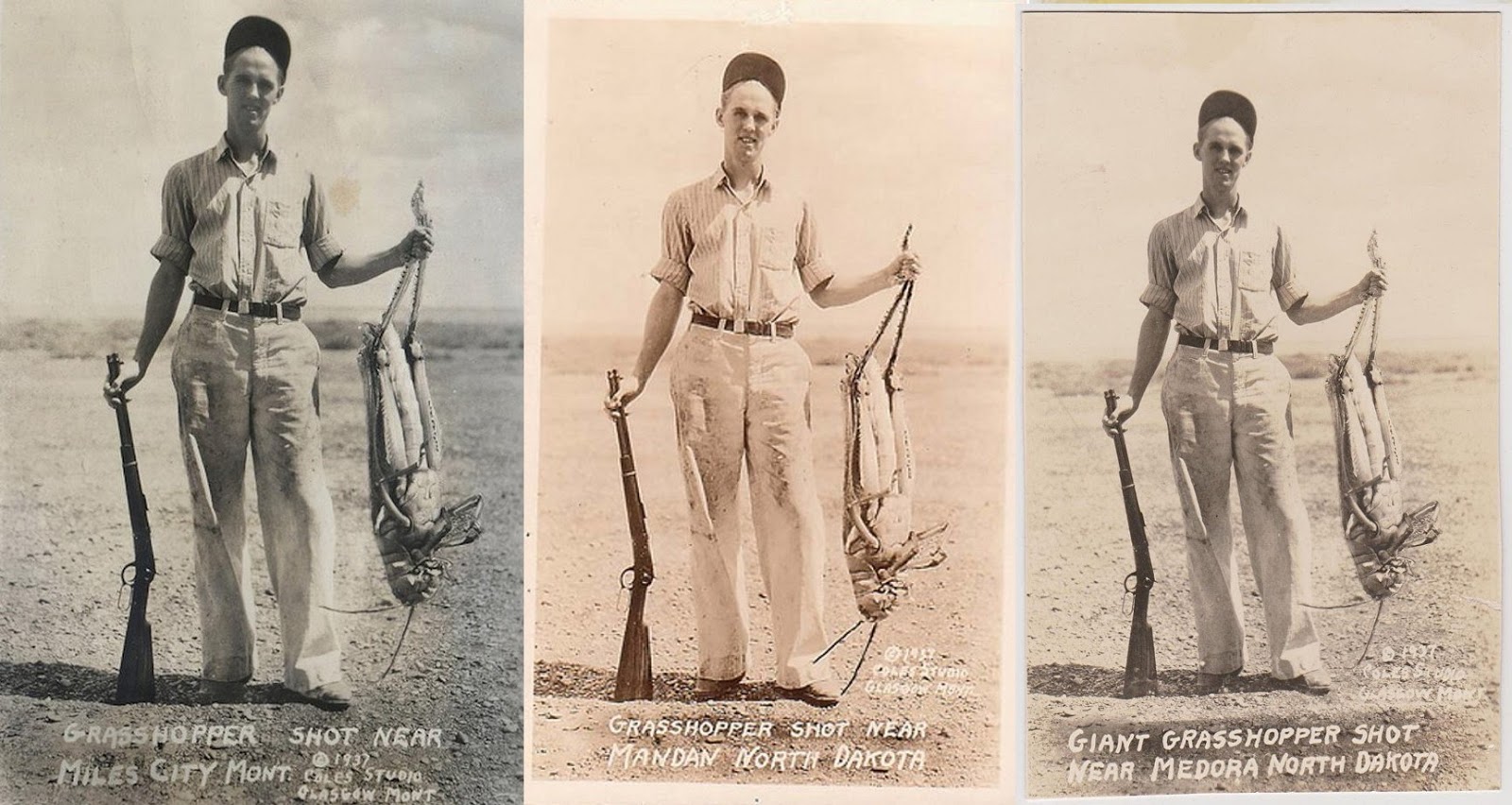 Що таке критичне мислення як процес?
Критичне мислення - це процес оцінки правдивості і цінності інформації і суджень систематичним, цілеспрямованим і ефективним чином.
Підпис на фото: «Сарана, підстрелена близько м. Манден, Північна Дакота. 1937
Процес критичного мислення
Вивчення питання
Мета та критерії
Збір інформації
ВИСНОВКИ
Попередній аналіз 
Розуміння бажаного результату
Аналіз зібраних даних
Формулювання питань
Факти, гіпотези, ідеї для перевірки
Висновки та  рішення
Подумайте про когось, з ким Ви працювали і кого вважаєте ефективним в застосуванні КМ
Які персональні характеристики і поведінка характерні для них?
Характеристики ефективного КМ
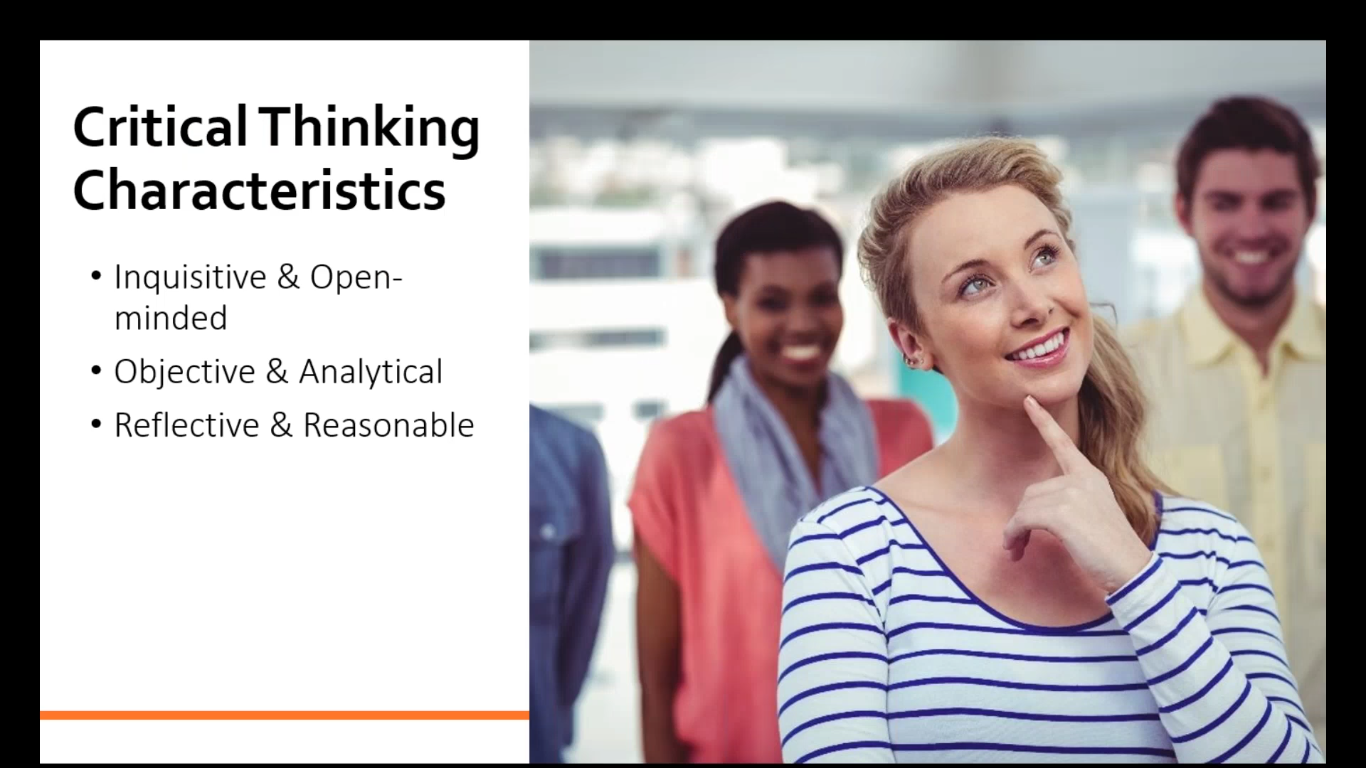 Відкритість розуму
Всеосяжність
Об'єктивність
Аналітичність
Рефлексивність
Розсудливість
Що таке СКЕПТИЦИЗМ?
Критика – сумнів – не-віра – скептицизм
Сумніви щодо певного  явища чи існування або властивостей певного об’єкту,
метод судження, що засновується на неприйнятті передчасних висновків.
Відмова приймати на віру бездоказові твердження
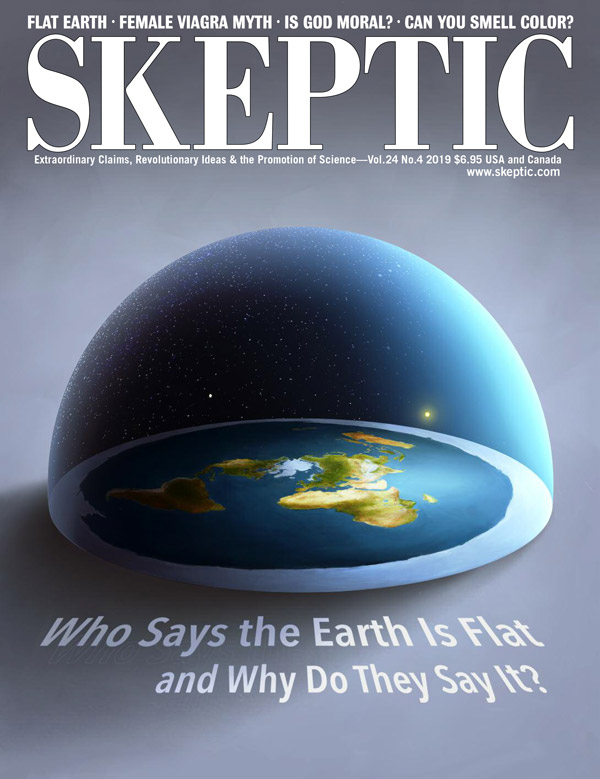 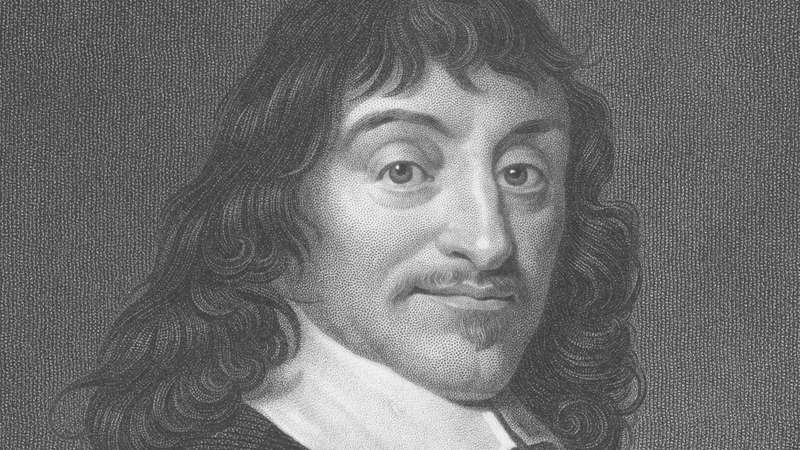 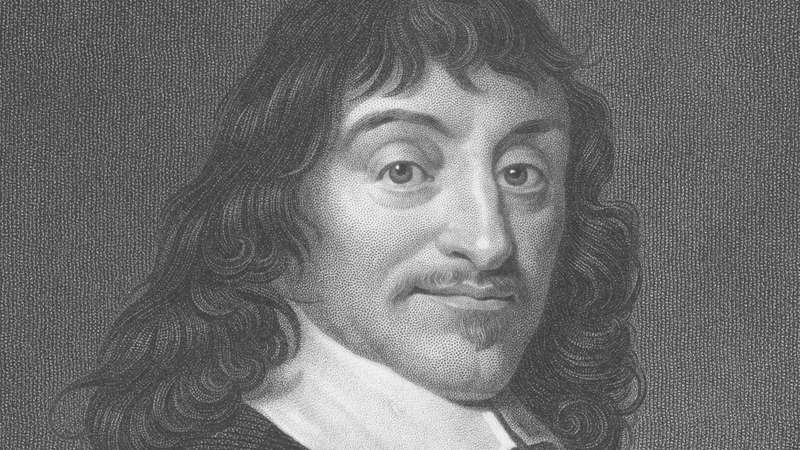 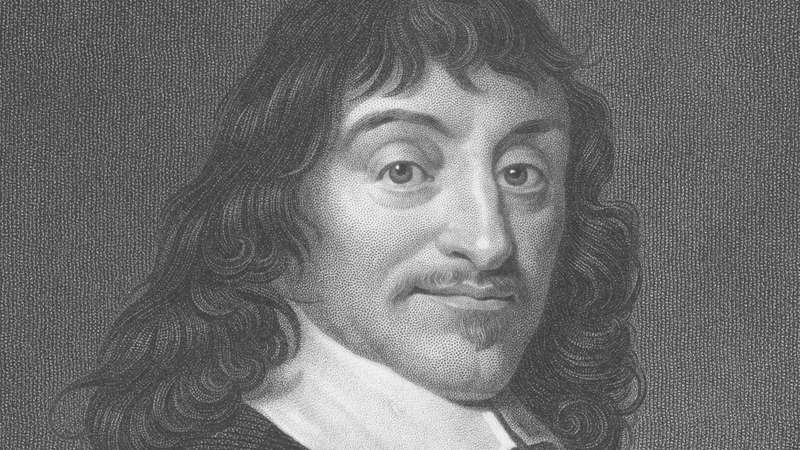 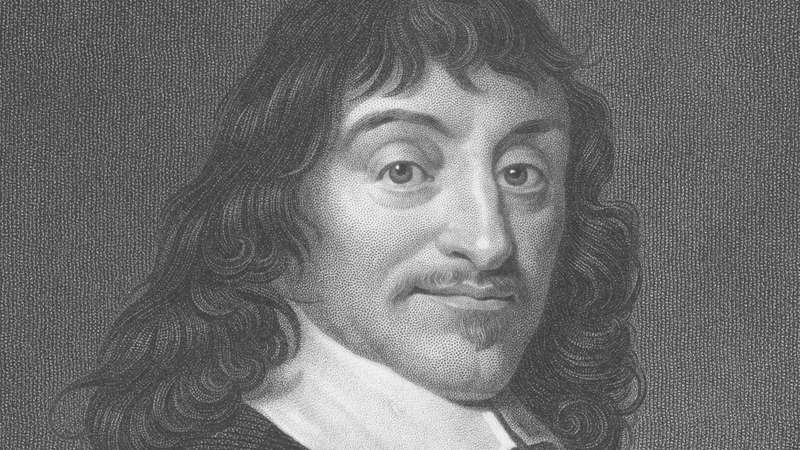 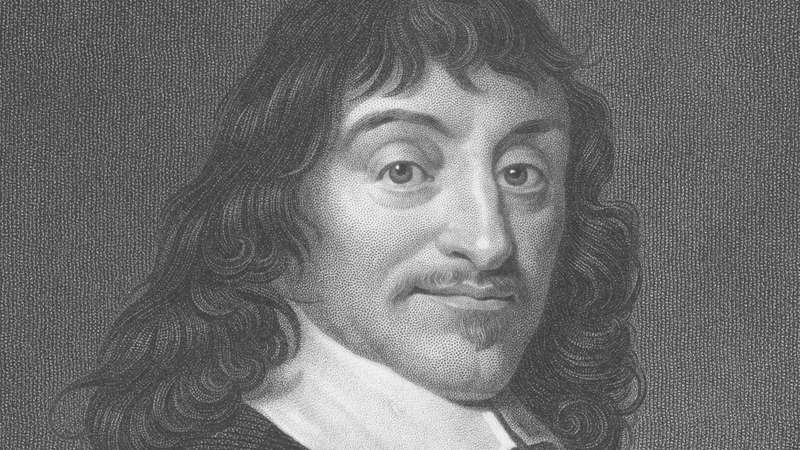 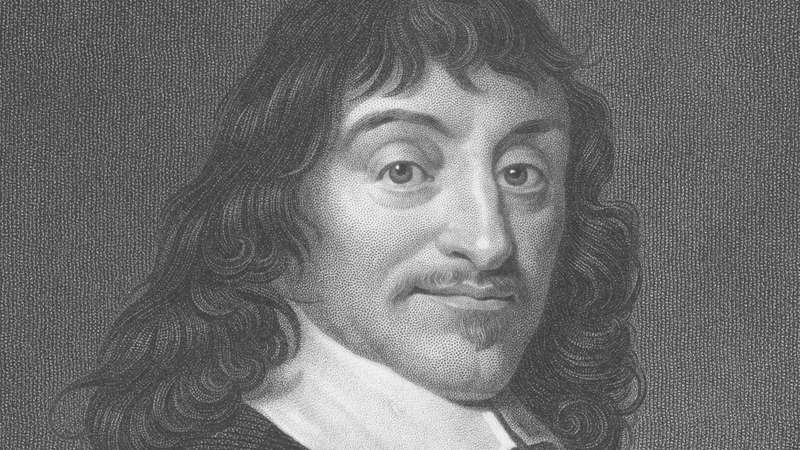 Cogito, Ergo Sum
Рене Декарт (Картезій)
Що таке об’єктивність?
Об'єктивність (лат. Objectum - предмет) - здатність давати незалежну оцінку. Суб'єкт, що володіє об'єктивністю, має можливість розглядати об'єкт таким, яким він є насправді - без відсилання до власного досвіду, смаку, бажань і т.д.
Сприйняття
Емоції
Уява
Контекст
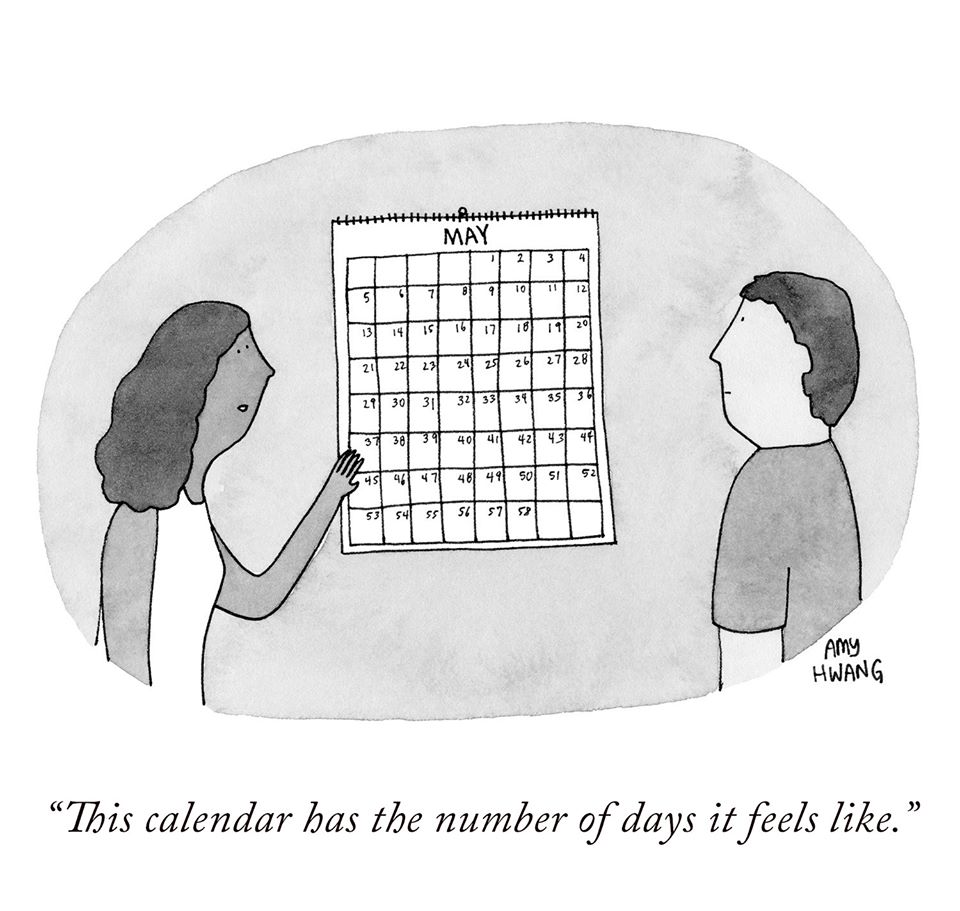 «У цьому календарі кількість днів відповідає моїм відчуттям»
Чи можна бути об'єктивним?
Справді, це неможливо, оскільки всі звідкись прийшли. Це не означає, що Ви не можете використовувати хороші методи оцінки доказів, встановлення фактів. З точки зору мислення, Ви можете прийняти думку, яка не бере до уваги звідки Ви родом, але пам’ятаймо вислів Кім TallBear:
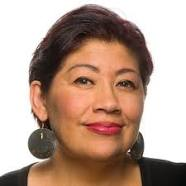 «Всі ми маємо звідкись бруд на ногах».
Користь від критичного мислення
Більш ефективна комунікація
Незалежність
Зменшення ризиків
Менша кількість помилок
Краще розуміння себе та інших
Більш висока ймовірність знаходження правильних рішень
Мінуси від критичного мислення
Соціальні та комунікаційні ускладнення
Правда може бути неприємною
Відсутність ілюзій
Репутація негативіста
Найнеприємніше в критичному мисленні – це розуміти, що ти можеш бути неправий
Михайло Крікунов
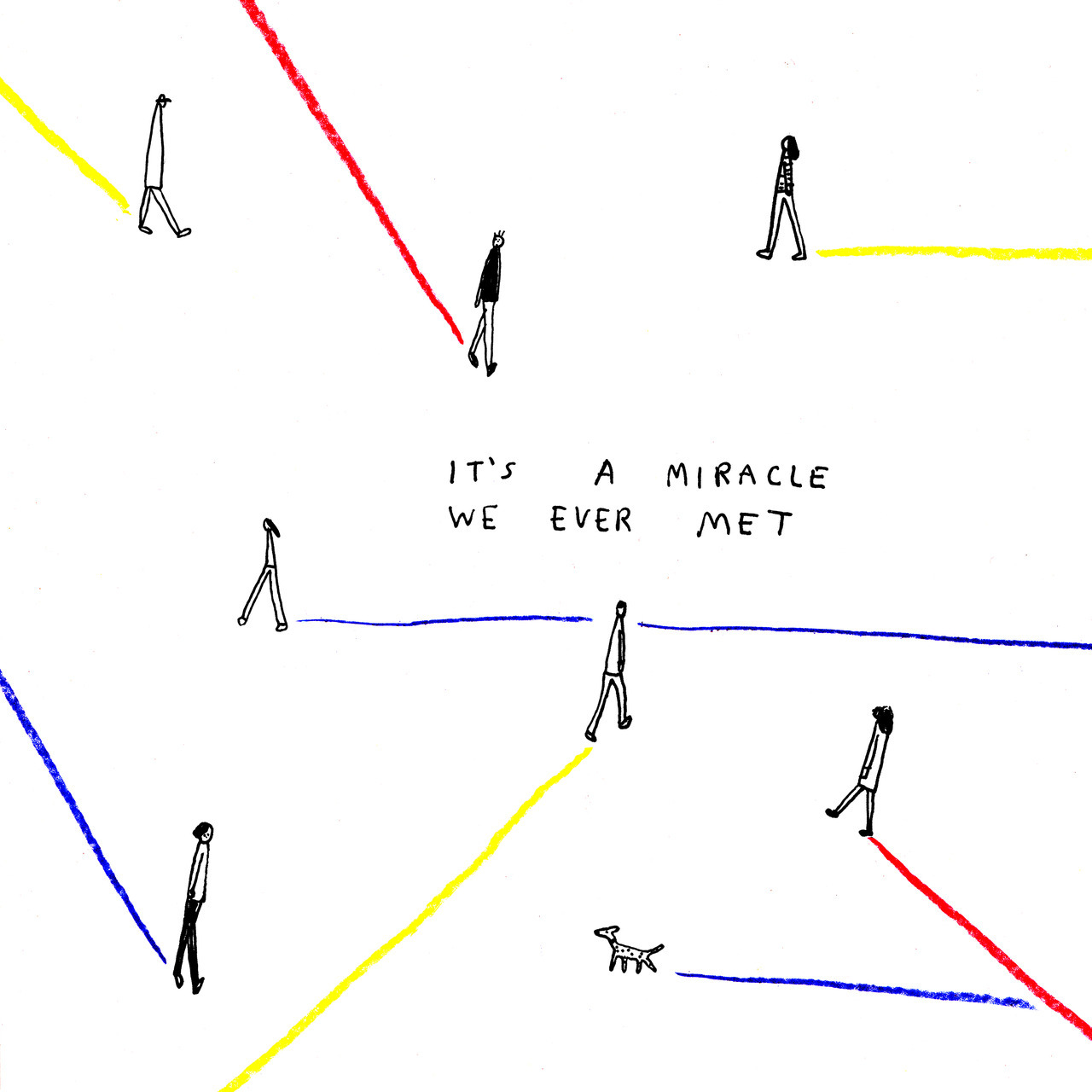 Критичне мислення як елемент стратегічного планування
Стратегія – це про майбутнє.Як ми намагаємося зрозуміти, що буде з нами в майбутньому?
Вибачте за терміни - у нас ще немає адекватних власних.
Forecasting - екстраполяція  -  від минулих результатів до здогадів про майбутнє
Backcasting - ретрополяція  - зворотний прогноз: від бажаного майбутнього до теперішнього
Sidecasting - ціркумполяція  - від аналізу цілісної картинки теперішнього до припущень про сценарії майбутнього
Forecasting
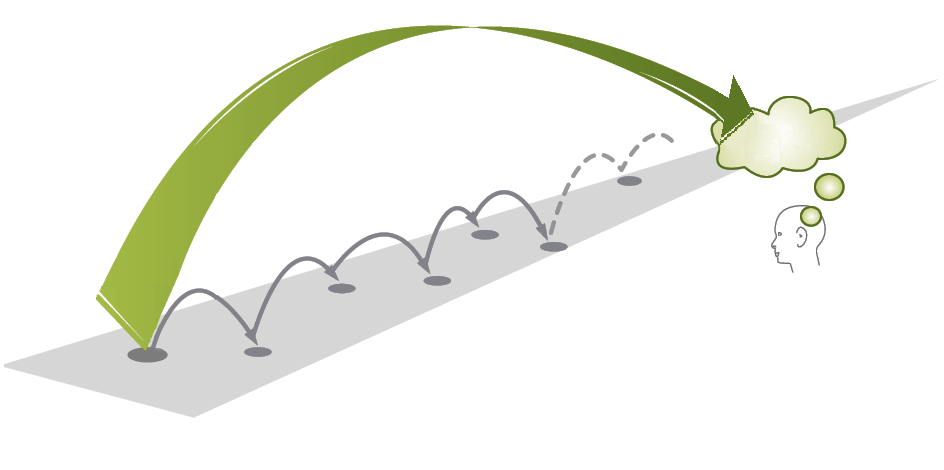 Що я маю робити завтра, щоб реалізувати це бачення?
Чого я бажаю?
Чим краще та чим детальніше ми знаємо та розуміємо минуле, тим кращі робимо прогнози
Майбутнє
1.     Починати, думаючи про минулий досвід
Теперішнє
2.     Рухатися від минулого до бачення майбутнього
МИНУЛЕ
3.     Крок за кроком порівнювати план з фактом
Backcasting
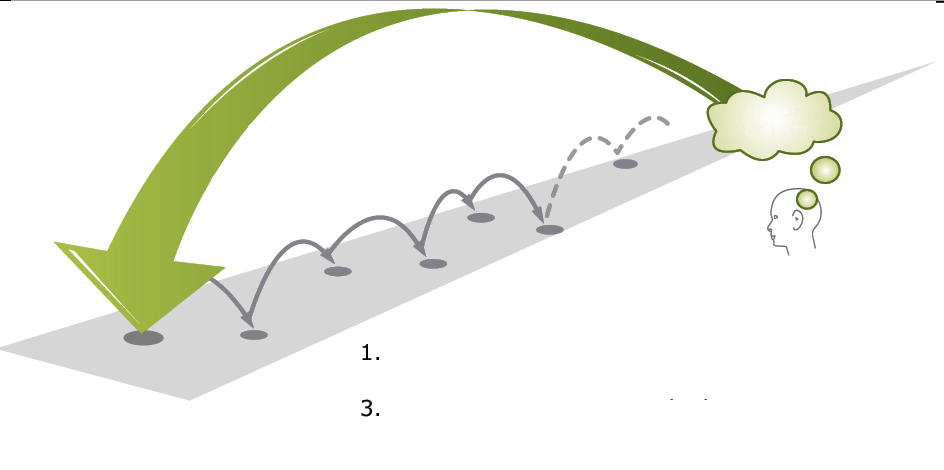 Що я роблю сьогодні, щоб реалізувати це бачення?
Чим краще ми знаємо та розуміємо себе, тим краще можемо спроєктувати кроки у майбутнє
Чого я бажаю?
Майбутнє
1.  Починати, думаючи про завершення
Теперішнє
2.  Рухатися від бачення майбутнього до теперішнього , встановлюючи ключові опорні результати  для етапів руху
3. Планувати дії для досягнення опорних результатів
Sidecasting
Що мені робити сьогодні, щоб наблизитись до бачення?
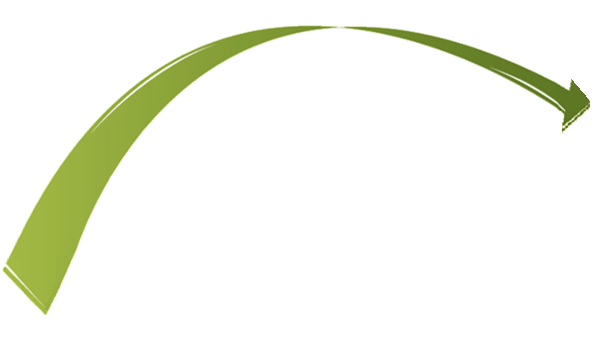 Чим краще ми знаємо існуючий контекст, тим краще можемо обрати рух у невизначеному середовищі
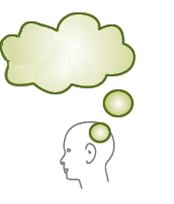 Чого я бажаю?
Майбутнє
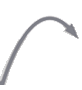 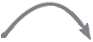 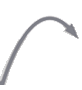 Будущее
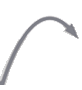 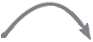 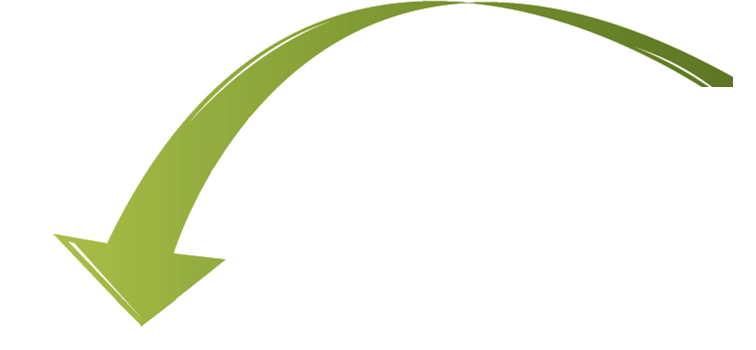 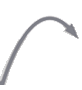 1. Розпочинати, думаючи про те, що відбувається
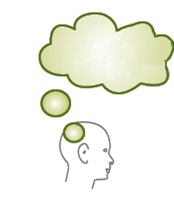 Теперішнє
Що відбувається?
2.  Намагатися зрозуміти, як це пов’язано з минулим
3. Рухатися між варіантами теперішнього
4. Крок за кроком порівнювати план з фактом
Дякую за увагу!
У наступному модулі - Необхідність аналізу та оцінки інформації